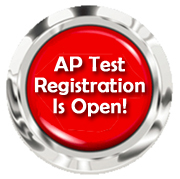 AP Test Registration OCT. 11-31
Registration dates
Registration opens October 11-31.
Each AP exam costs $98.00 (Capstone is $146).
This is firm registration deadline set by the College Board, we will NOT be able to extend it without you incurring late fees of $40/exam, so order by the deadline.
If you cancel your exam after we submit the order to College Board, you will only get back $58 of the $98 (the $40 will go to the College Board). This is a non-negotiable fee from the College Board.
Register on the college board site
Your first step is to ensure that you have entered the Join Code for every AP class you are taking. The default from the College Board is “yes” to taking the exam. 
Once we complete the NC exam registration process, NC will go into College Board and mark “no” for any exam that you did not pay for. Until that time, even if you aren’t taking the exam, it will say “yes” in your account. 
If you are wanting to take an AP exam for an AP class you are taking via SVL, you’ll need to see Mrs. Everman (in the Public Office) to get a Join Code for those exams. If you do not do this step, an exam will NOT be ordered for you. 
Mrs. Everman will be communicating about AP exam registration/ordering issues through your SPS email – be sure to check your Outlook email frequently!
Next registration step - payment:
Determine your method of payment:
I will pay the full amount for my exams AND I will be paying with cash or check.
Bring payment to the Business Office. If you need to pay over time, discuss a plan with the Business Office.
Complete the AP Exam Registration form (yellow sheet) and mark every test you plan to take. Turn it into the Business Office with your payment.
I will pay the full amount for my exams AND I will be paying online with a credit card.
Go to wa-spokane.intouchreceipting.com (click on Pay Fees), follow the directions, and pay. You do NOT need to complete the AP Exam registration form (yellow sheet) – the system will track your order.
I qualify for free/reduced lunch or state assistance for $0 exams.
See Mrs. Everman in the Public Office to get the fee waiver form.
Take the fee waiver form home for parent signature.
Return fee waiver form and AP Exam Registration form (yellow sheet) to the Business Office.
Official College Board schedule for the AP Exams

The AP window testing is 
May 6-17

This is the College Board’s official schedule, and we cannot change any dates.
There is a late testing schedule, but College Board is very strict on approving late exams. 
If you know you are going to be gone on scheduled exam day, see Mrs. Everman to discuss the possibility of late testing (this may cost you $45 extra). 
This needs to be arranged as early as possible because the College Board needs to approve each request.
In closing
See Mrs. Everman in the Public Office if you have any AP questions.